الموقع والنمط
47
3
يلون الطالب الفرشاة الأولى بالأصفر ، والثانية بالأزرق ، والثالثة بالأحمر ، والرابعة بالأخضر ، ويرسم خطا يربط كل فرشاة بالدهان الذي له اللون نفسه .
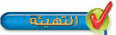 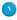 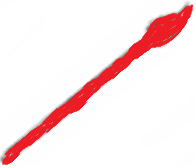 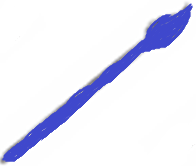 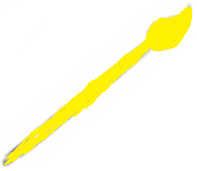 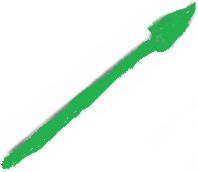 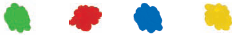 السابقة
التالية
1
الموقع والنمط
47
3
يحوط الطالب الشكل المختلف .
يعيد الطالب رسم الأشكال في الفراغ المخصص أسفل كل منها .
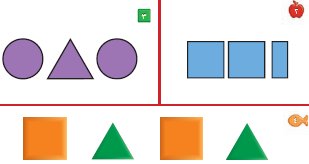 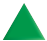 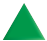 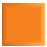 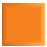 السابقة
التالية
2